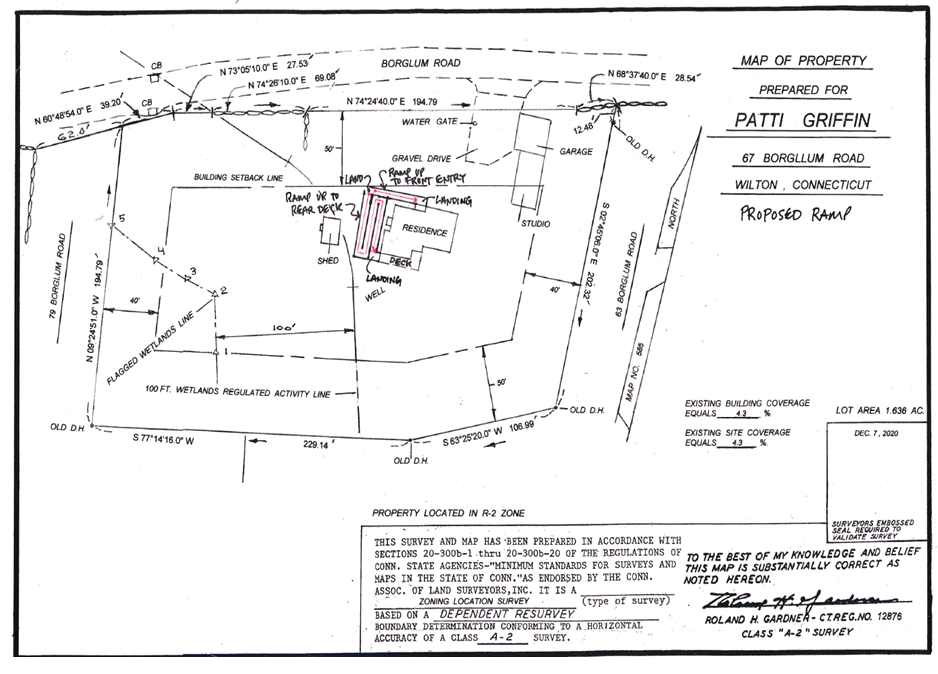 Proposed Handicap Temporary Ramp
Proposed Handicap Temporary Ramp
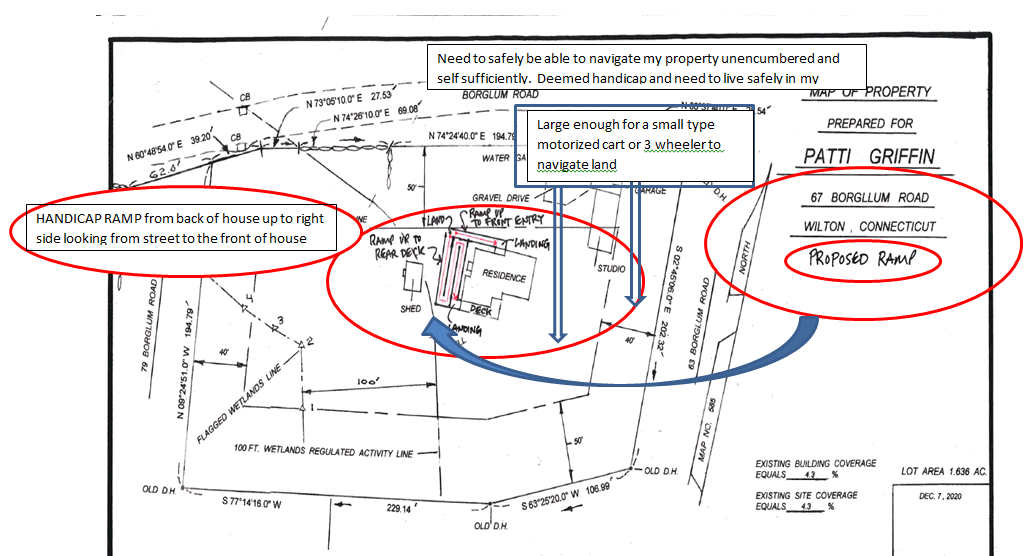 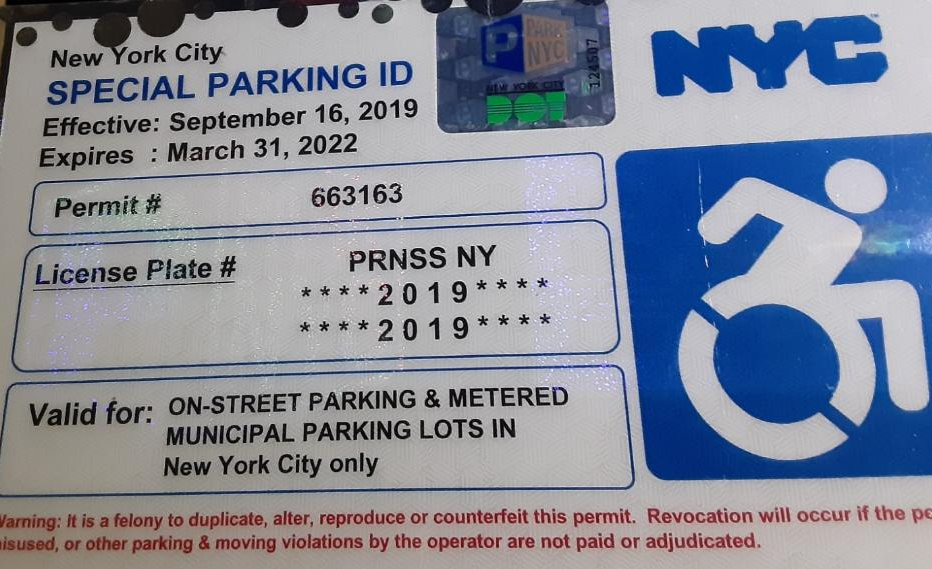 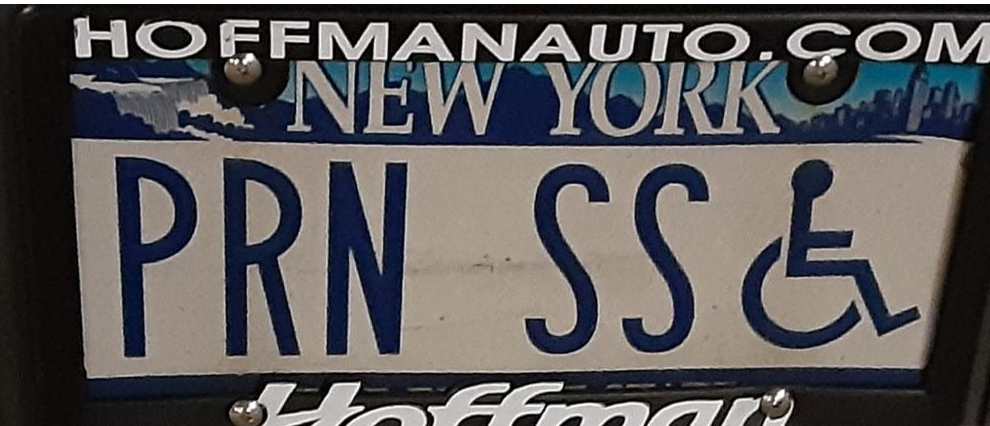 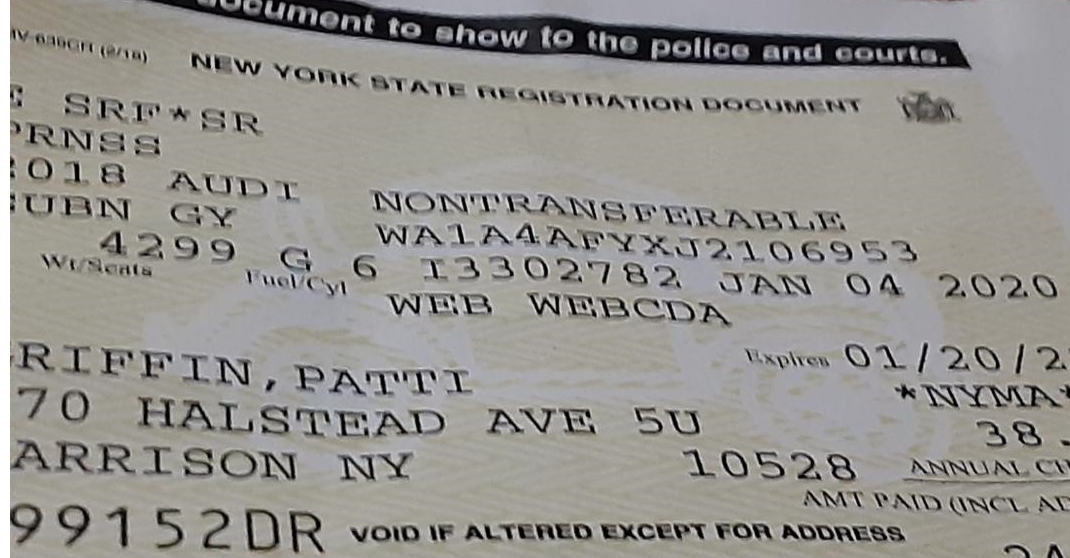 Updated as of 1/26/2021
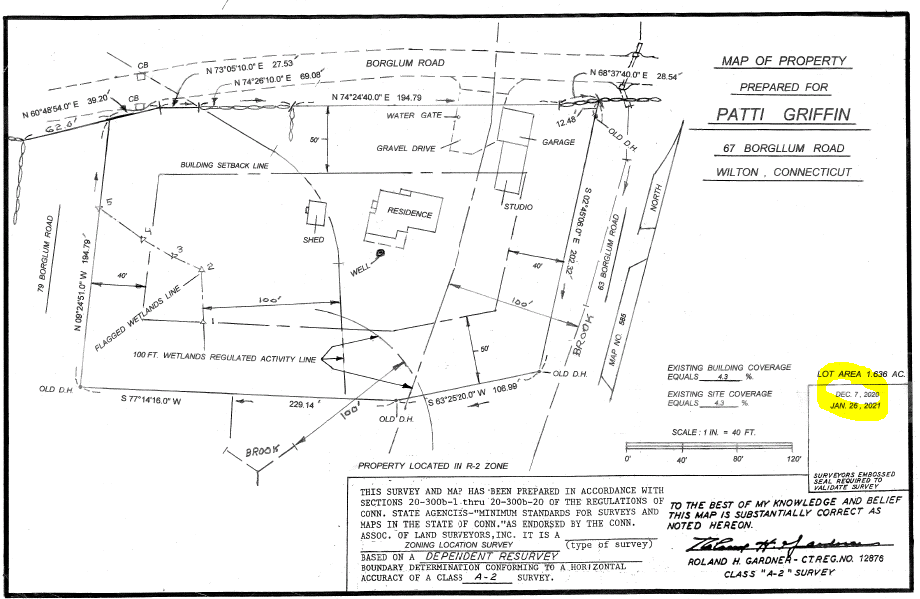 Tree replacement and placement with easy maintenance non shedding safe species
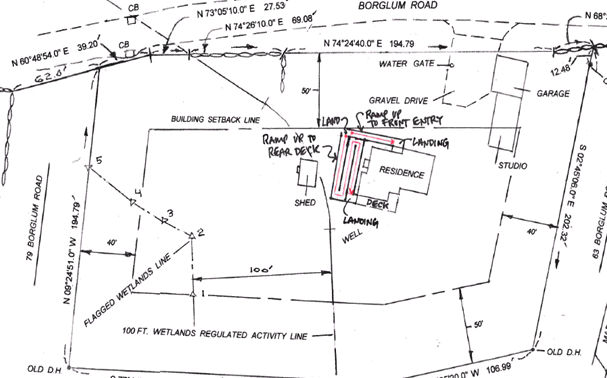 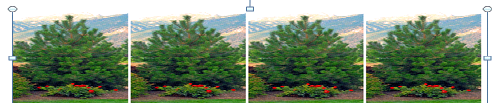 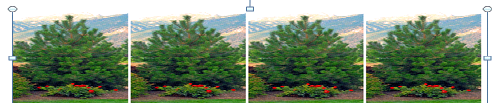 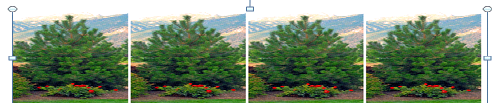 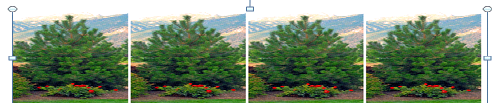 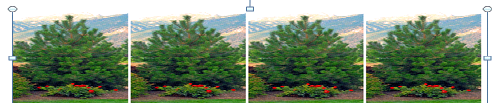 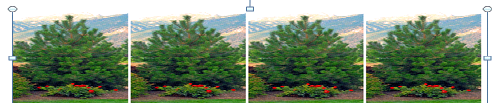 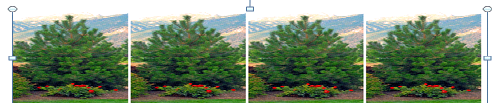 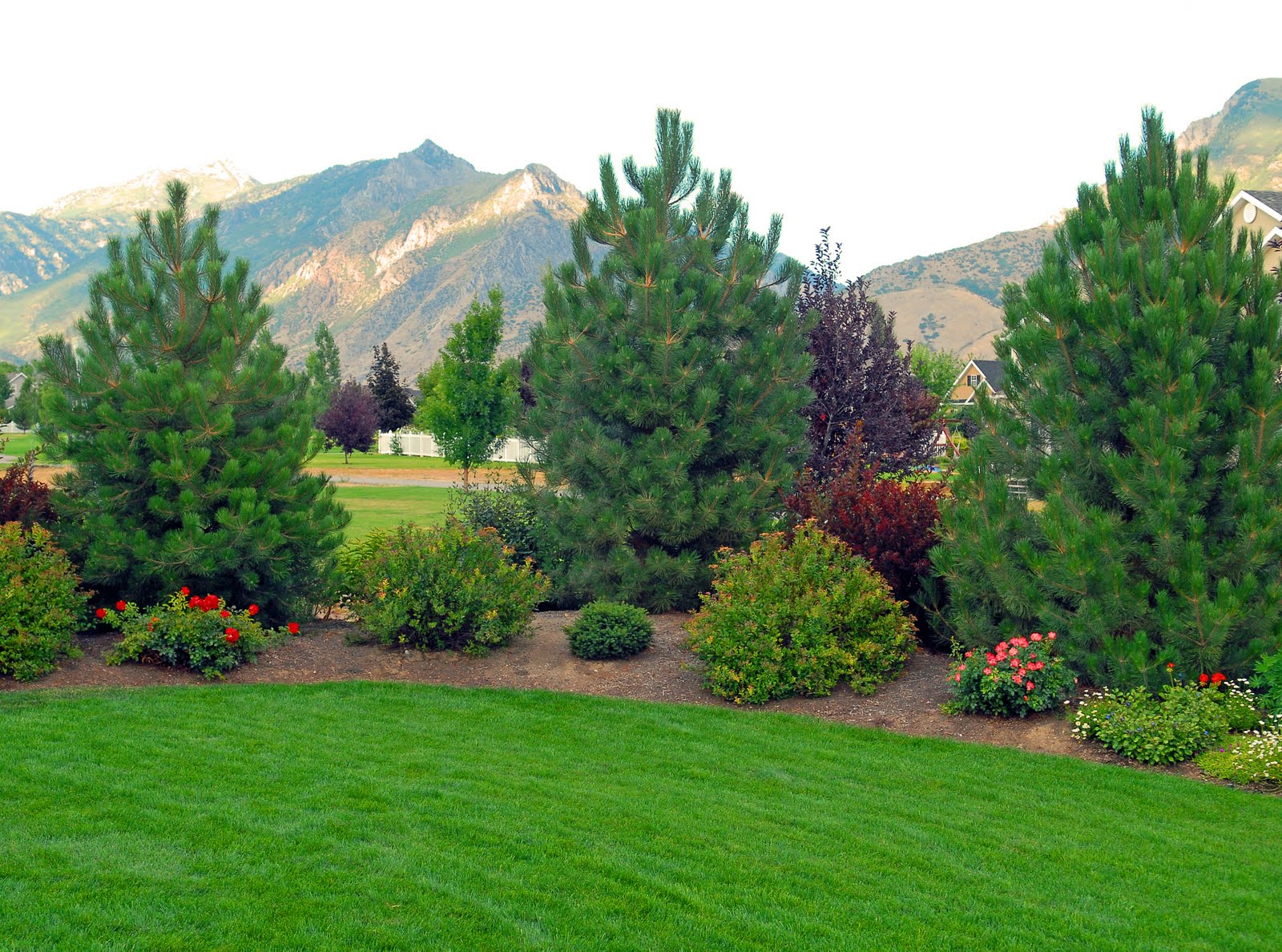 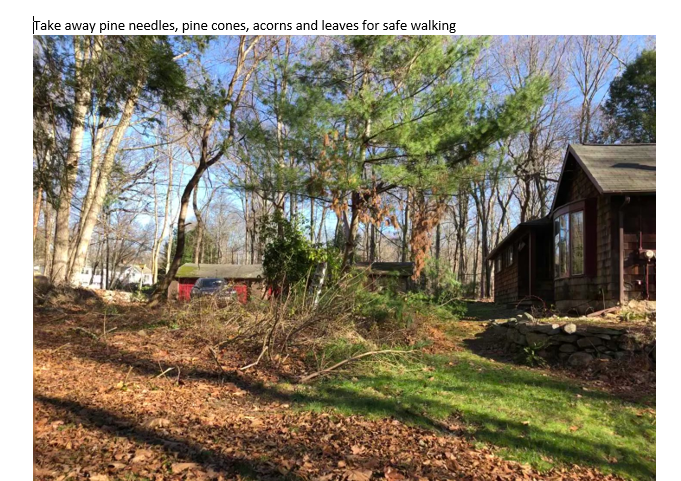 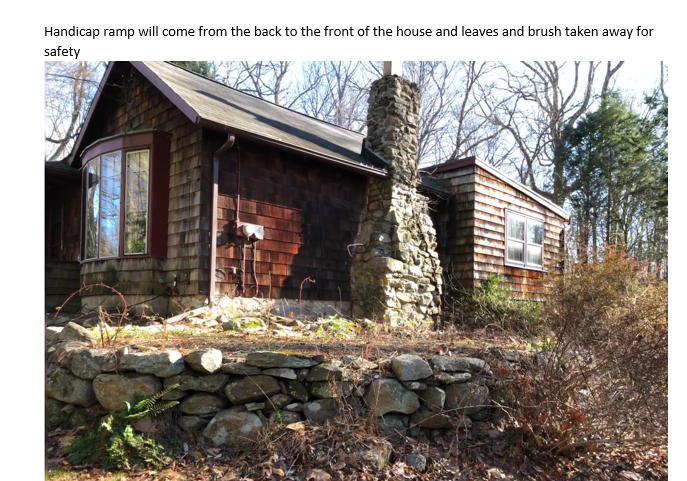 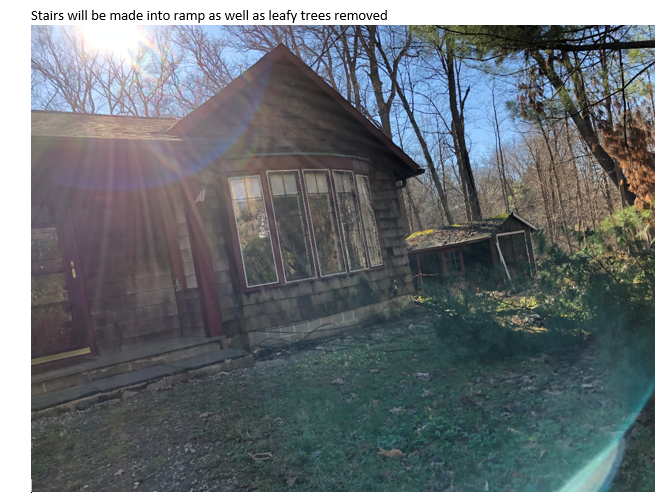 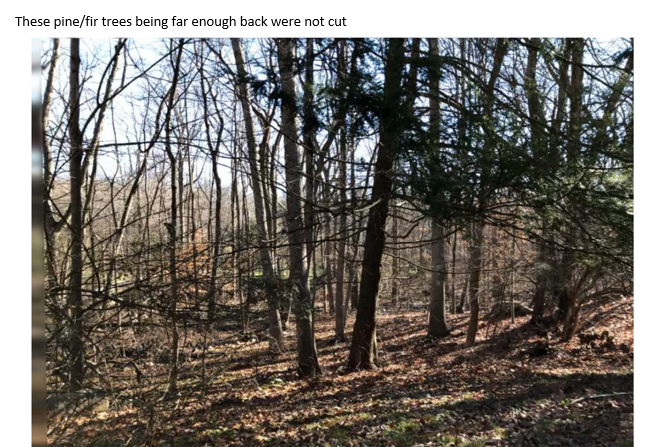 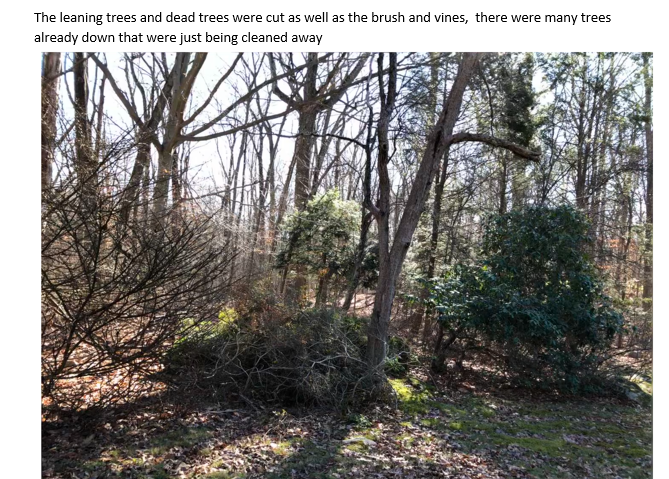 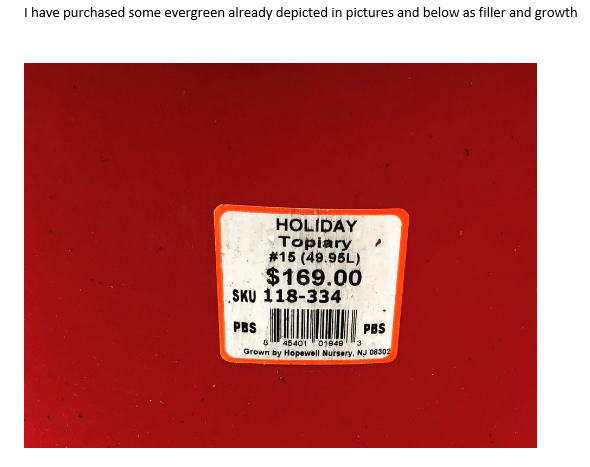 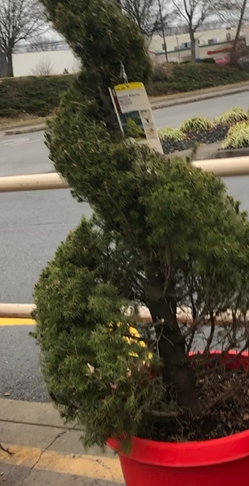 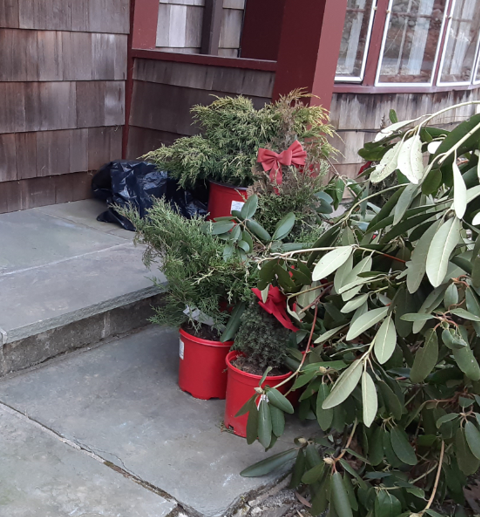 The ones in the circle remain the one leaning knocked on others and broke trunks
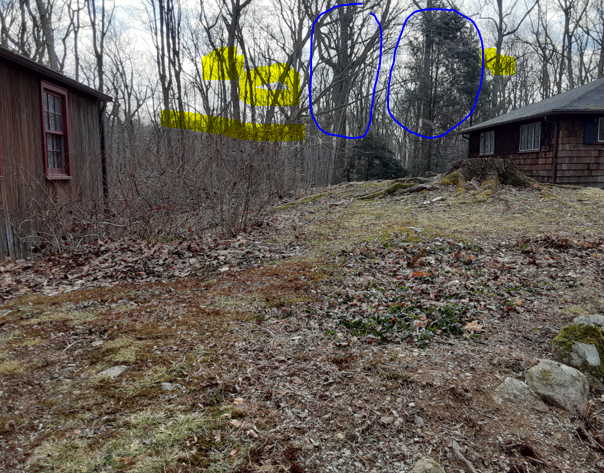 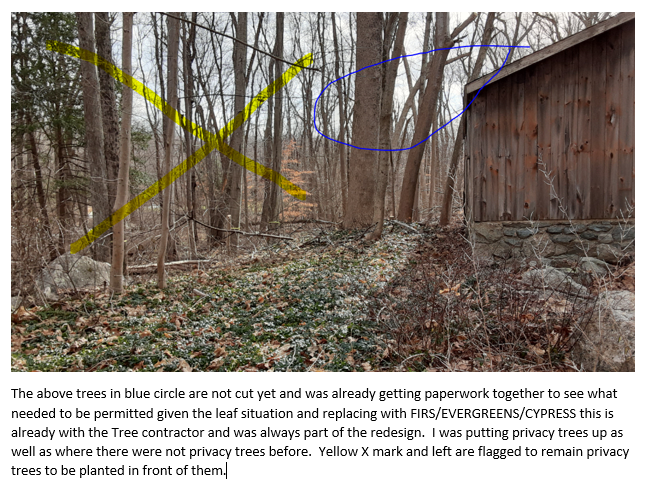 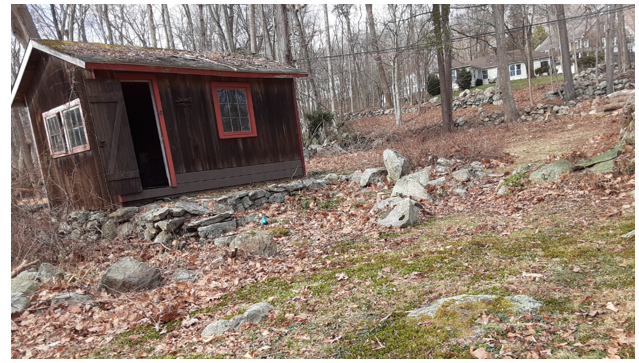 This structure on survey is well to right of property and will be retrofitted for a generator and whatever necessary repairs this permit is also being worked on.  Privacy trees will also surround structure in the regulated fashion
Trees that were down and cleaned up
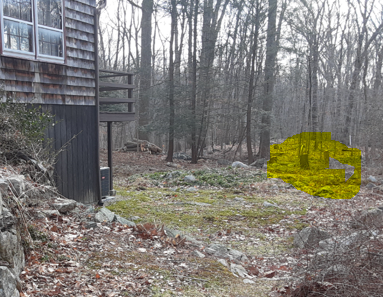 I am installing for resale value a 4 unit septic but as note I am not expanding the footprint today
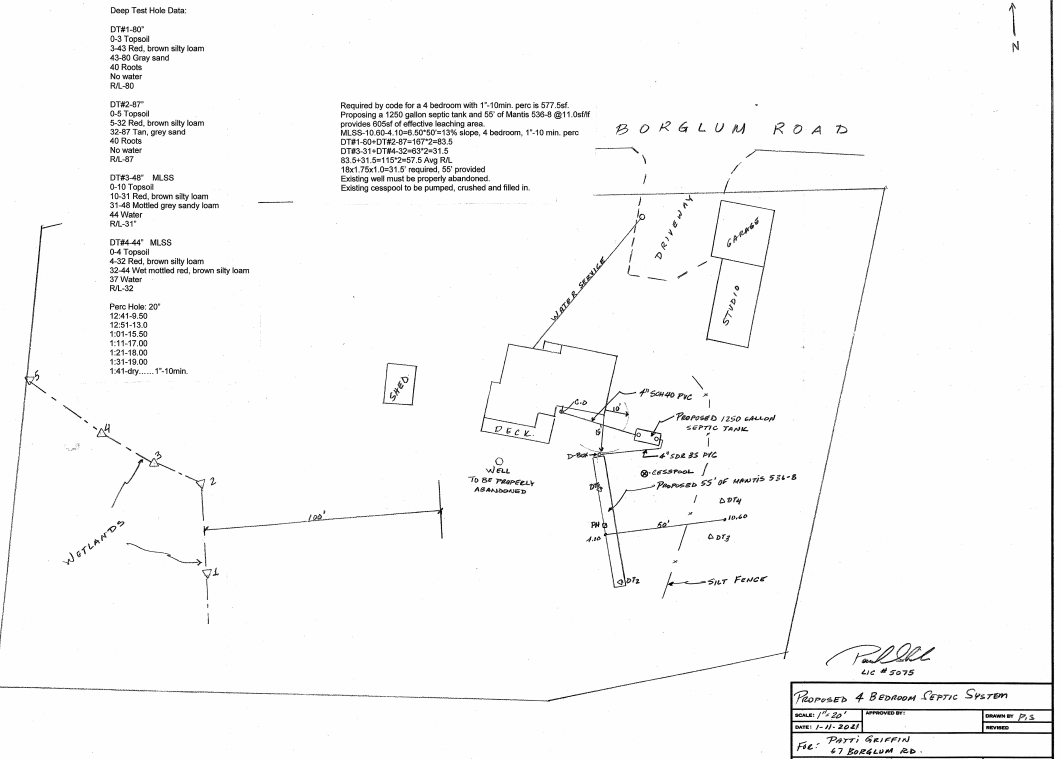